Pengaruh pergerakan bumi terhadap cuaca dan iklim
Next
1. Bumi _______ pada paksinya
Beredar
Berputar
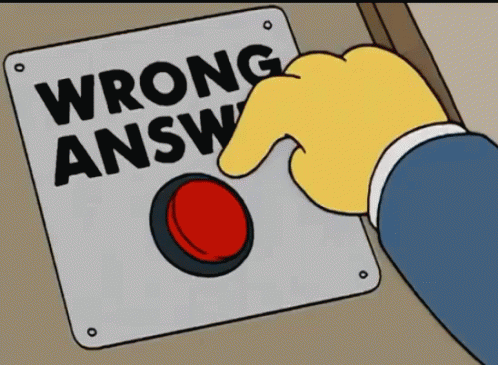 TRY AGAIN
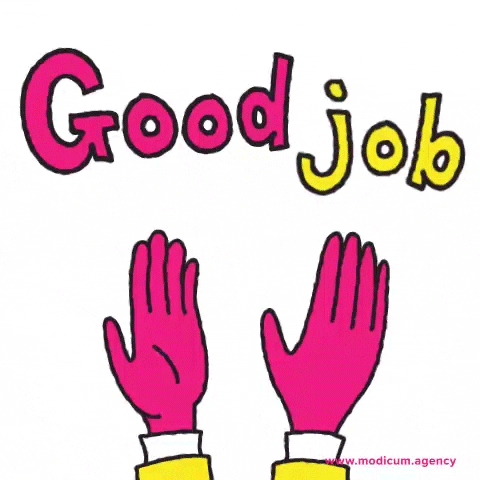 NEXT
2. Bumi berputar dari ____ ke _____
Timur, barat
Barat, Timur
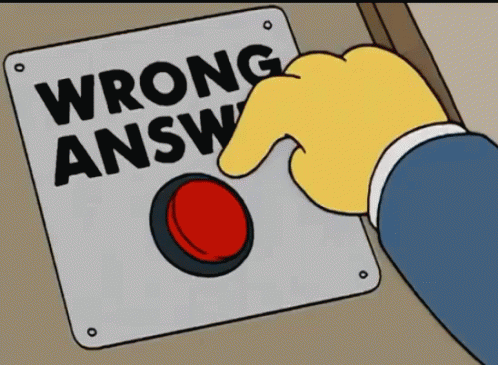 TRY AGAIN
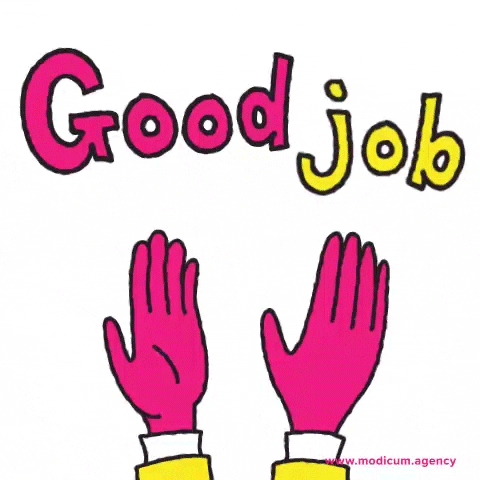 NEXT
3. Pergerakan bumi mengelilingi matahari adalah
Peredaran Bumi
Putaran Bumi
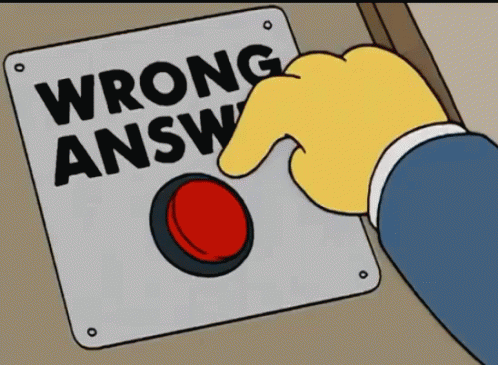 TRY AGAIN
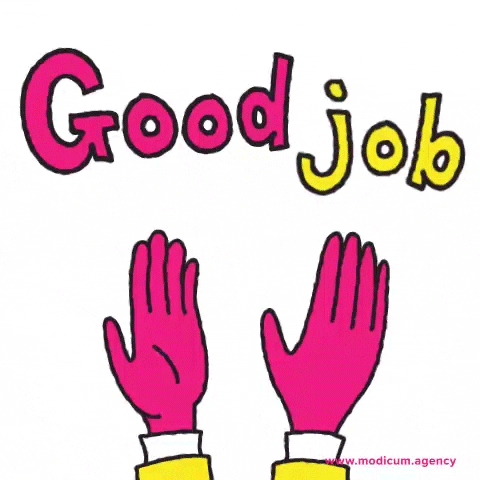 NEXT
4. Kejadian siang dan malam adalah kesan daripada
Putaran Bumi
Peredaran Bumi
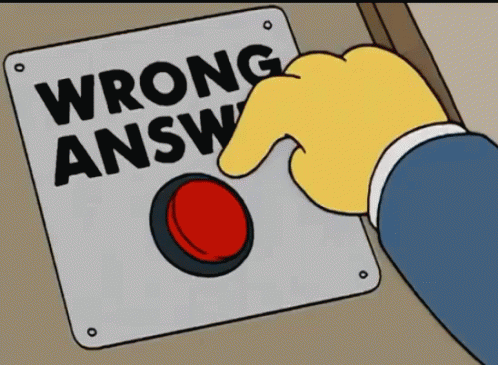 TRY AGAIN
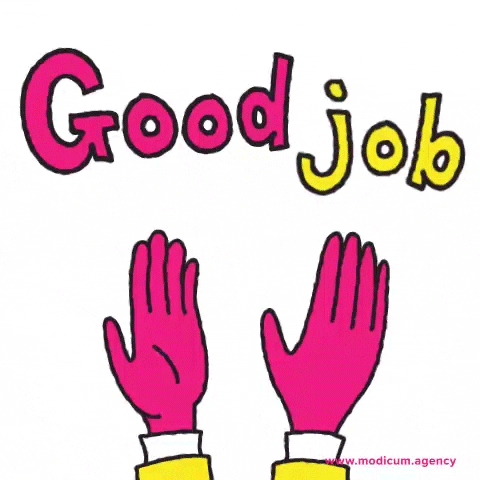 NEXT
5. Bumi mengelilingi matahari pada orbitnya melawan arah jam adalah
Putaran Bumi
Peredaran Bumi
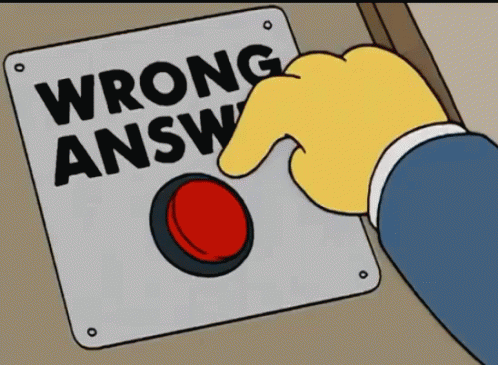 TRY AGAIN
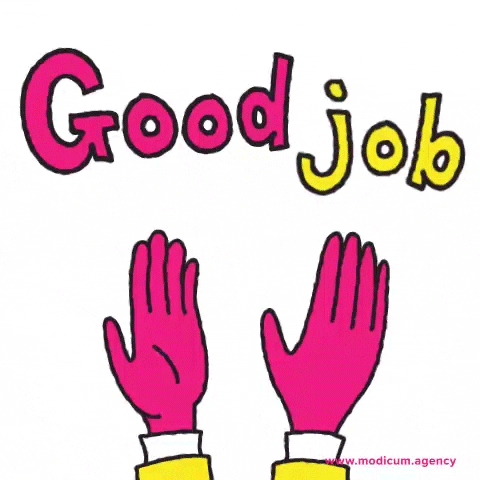 NEXT
6. Berlaku apabila bulan berada di antara matahari dengan bumi
Gerhana Matahari
Pasang Surut Air Laut
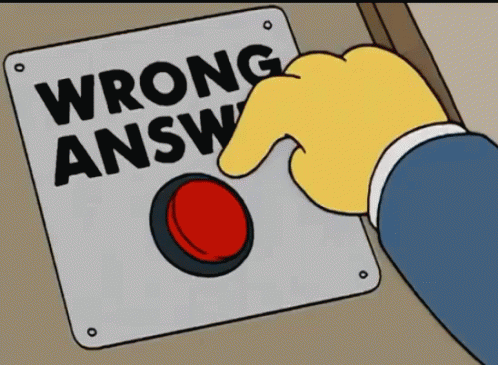 TRY AGAIN
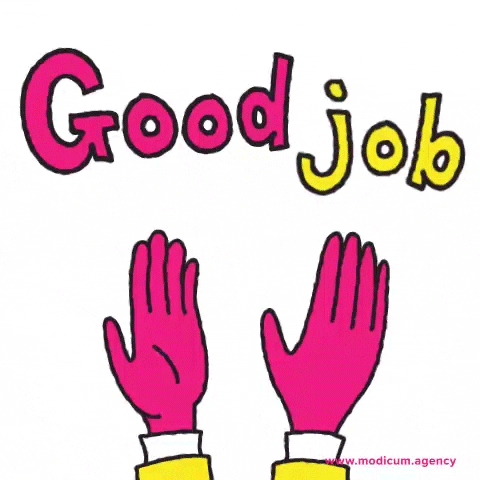 NEXT
7. Pergerakan bumi adalah mengikut lawan pusingan arah jam yang mengambil masa kira-kira
24 Jam
365 ¼ hari
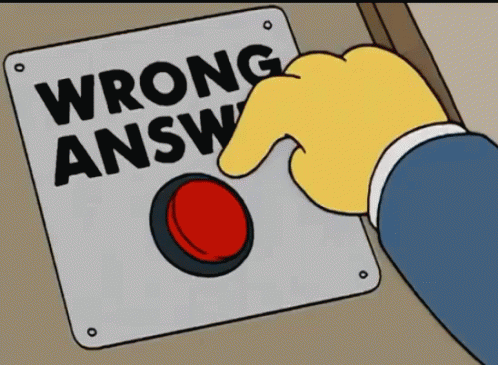 TRY AGAIN
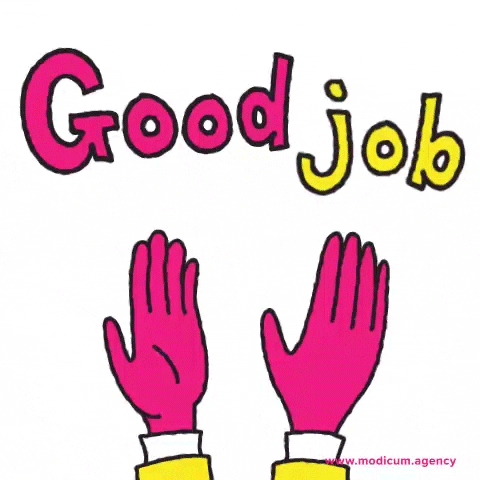 NEXT
8. Ekuinoks musim bunga berlaku pada
23 September
21 Mac
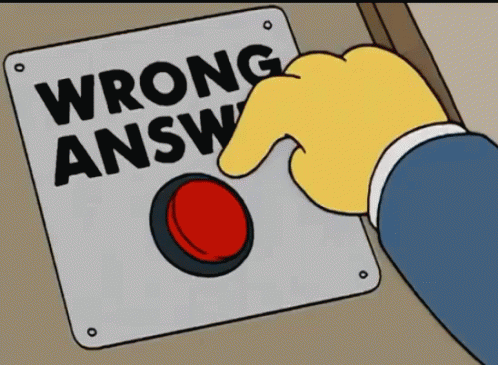 TRY AGAIN
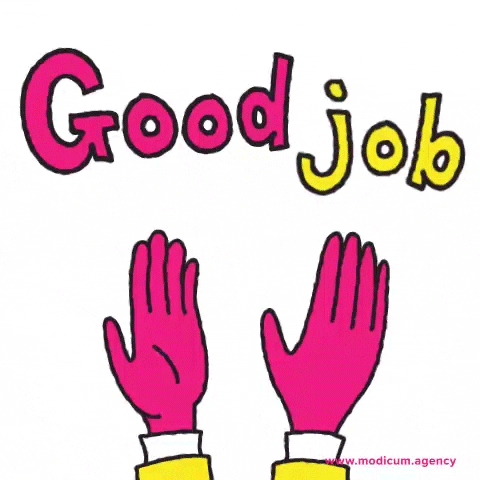 NEXT
9. Matahari berada tegak di garisan sartan apabila berlaku
Solstis musim panas
Ekuinoks musim luruh
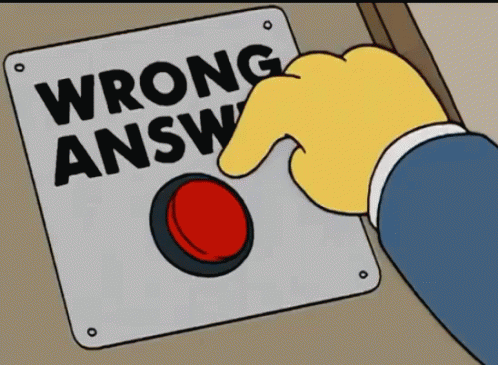 TRY AGAIN
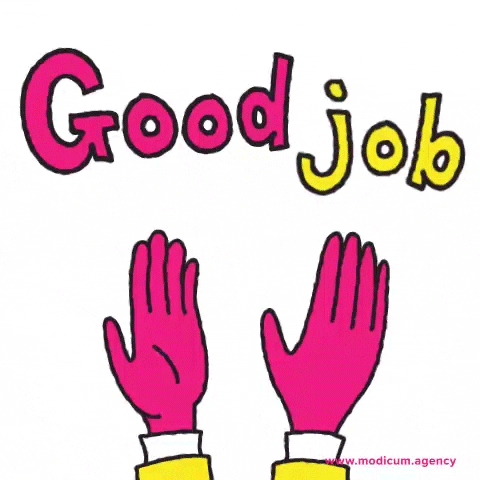 NEXT
10. Siang lebih panjang di Hemisfera selatan berlaku semasa
Solstis Musim Panas
Solstis musim sejuk
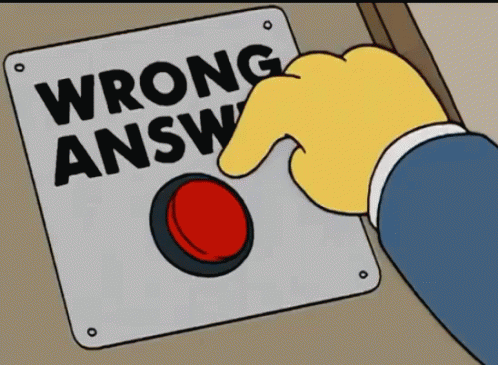 TRY AGAIN
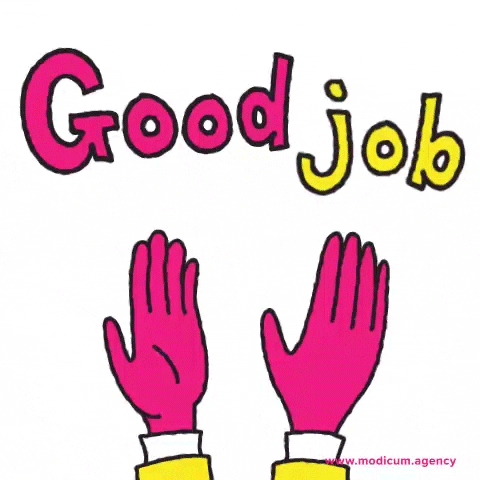 NEXT
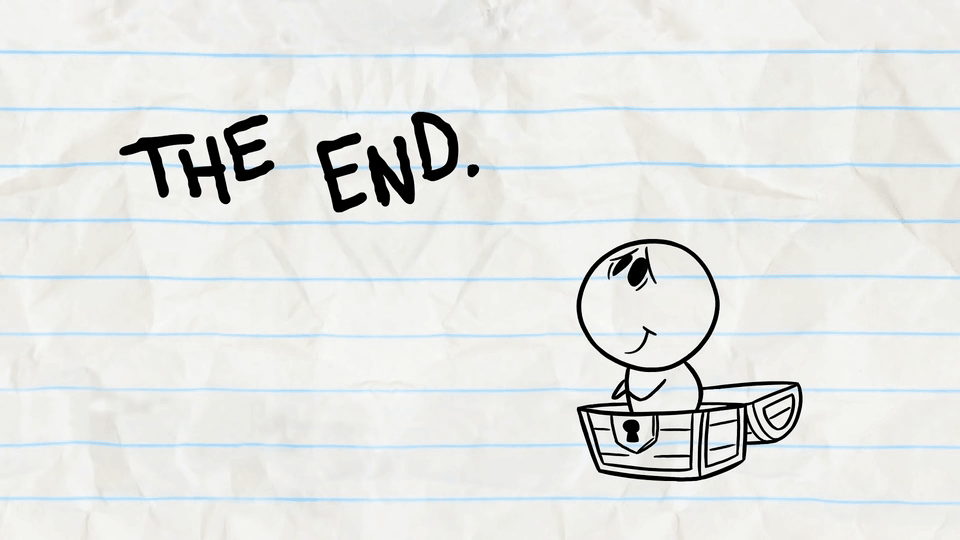